1. Basic international food
RAINBOW OF EDUCATION
  
PowerPoint Presentations
noodles
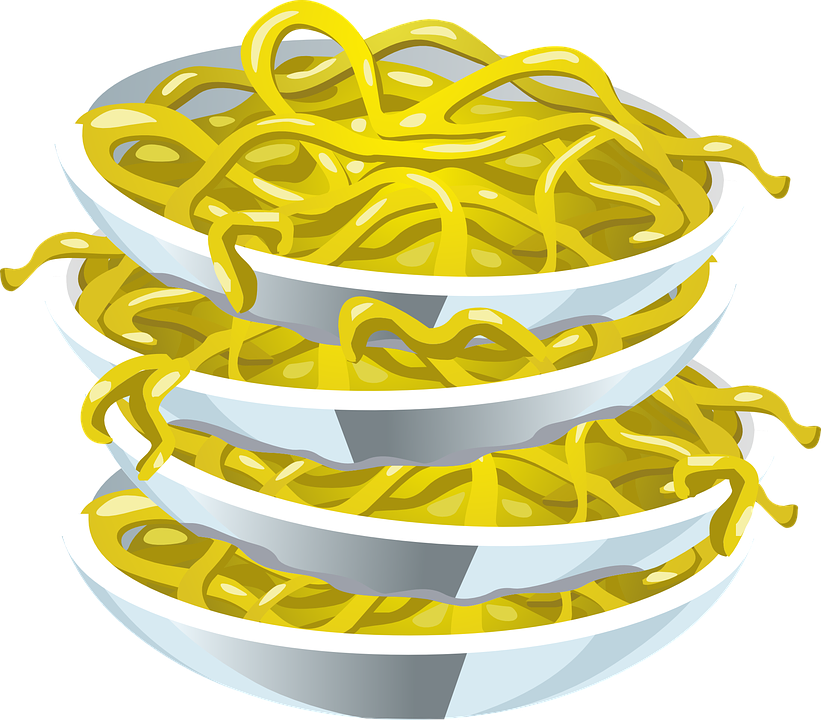 rice
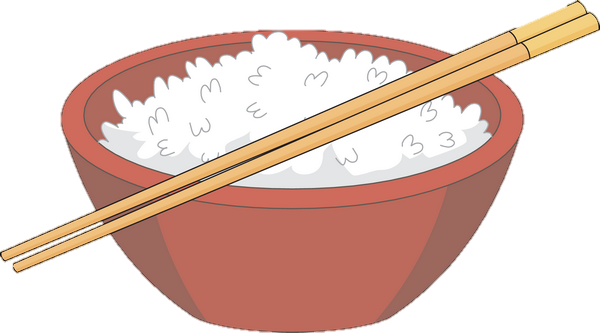 chicken
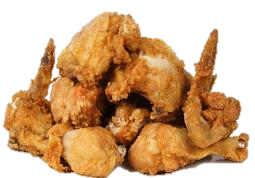 sandwich
salad
fish
egg
soup
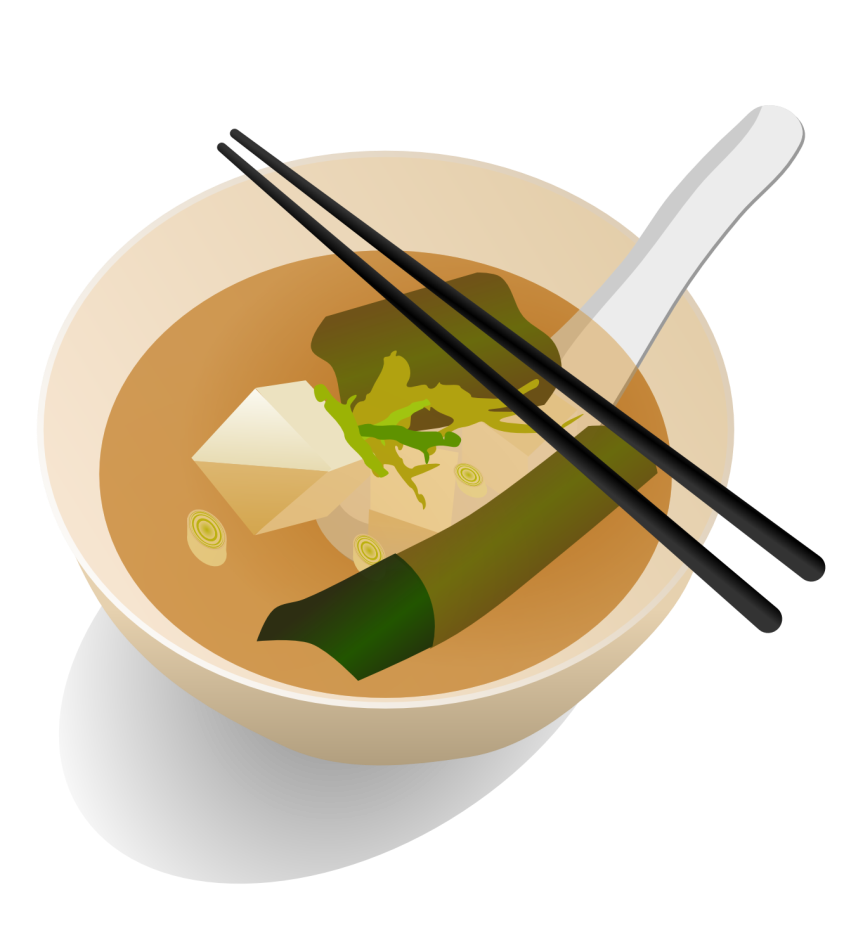 pork
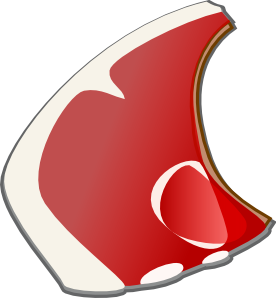 beef
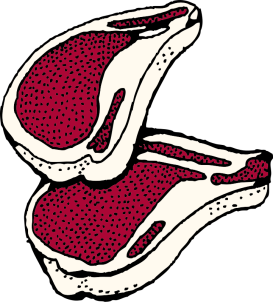 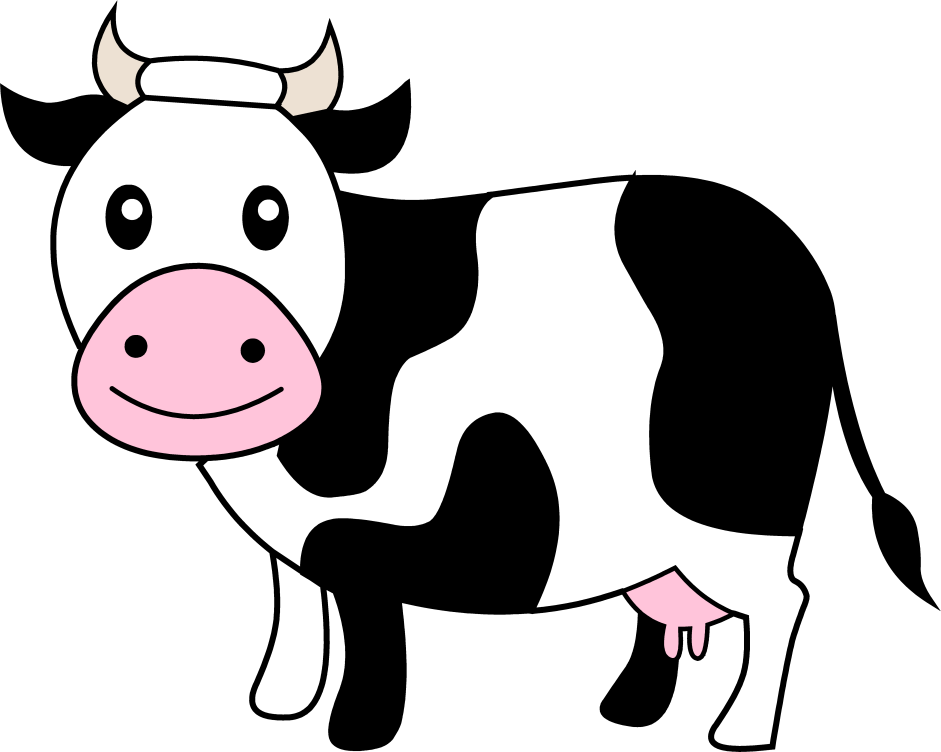 potato
French fries
NOW, LET’S EXERCISE
rice
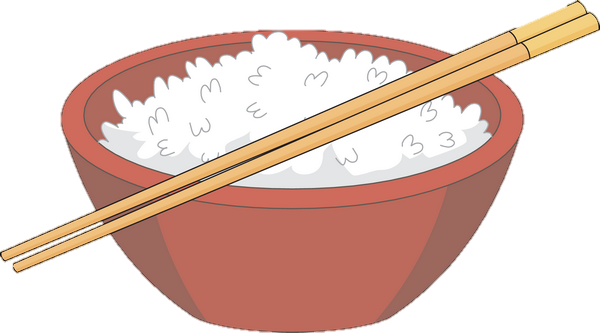 noodles
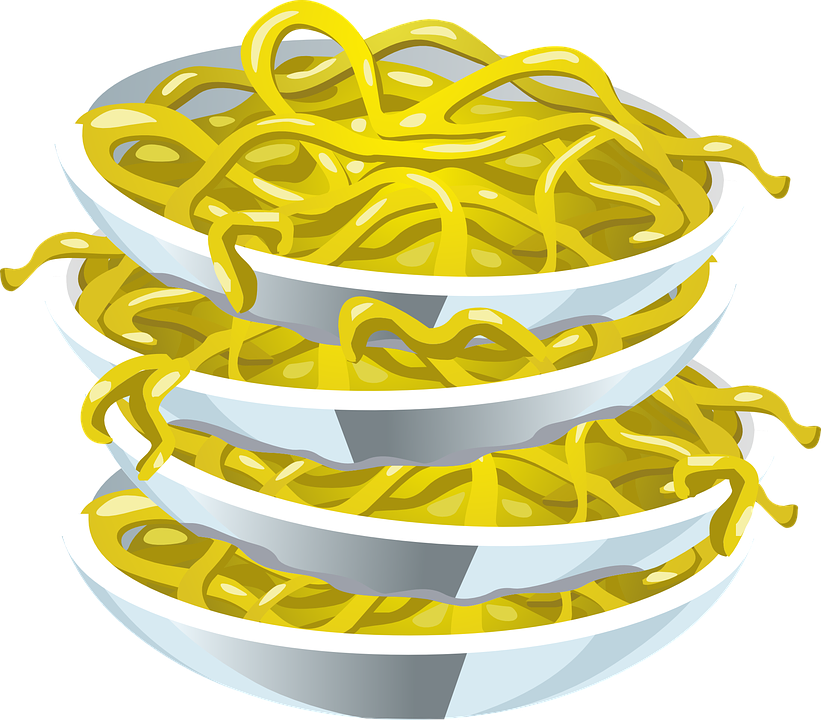 chicken
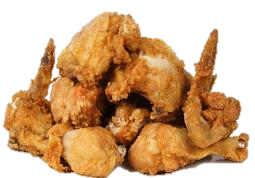 sandwich
salad
pork
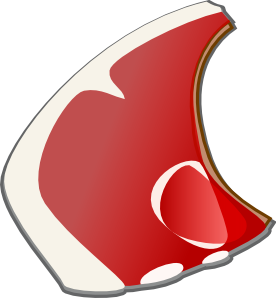 fish
egg
soup
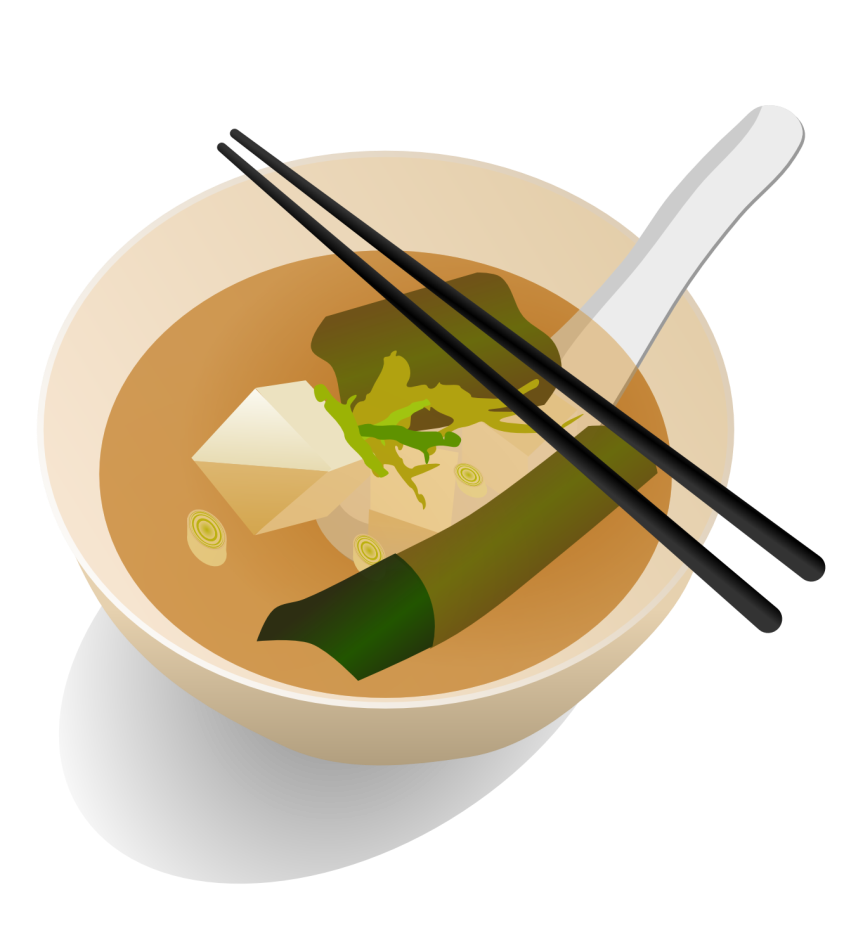 beef
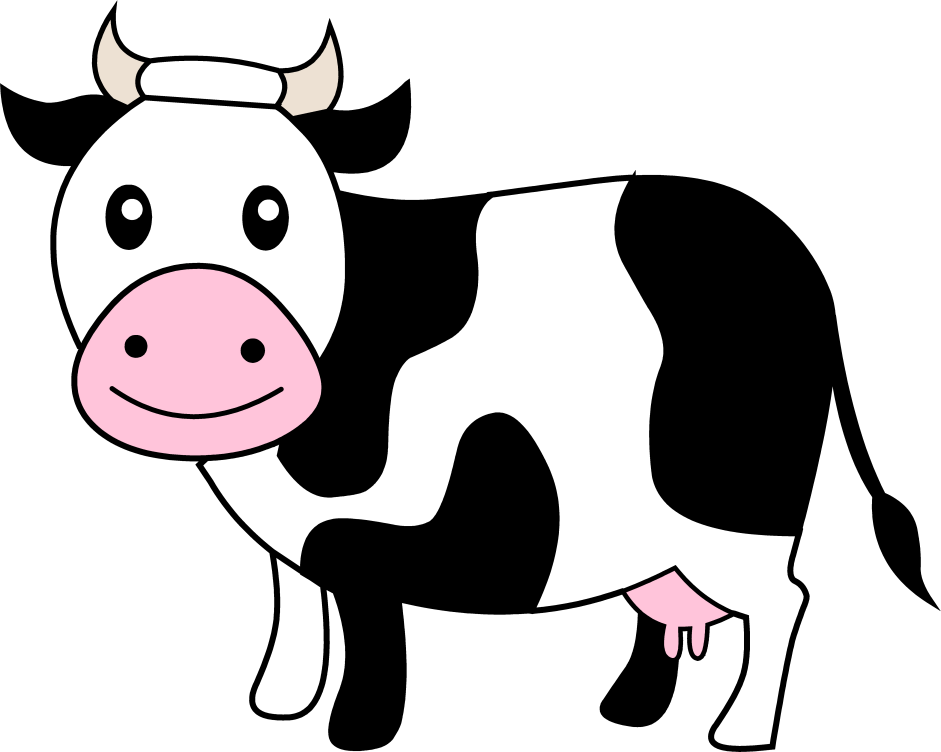 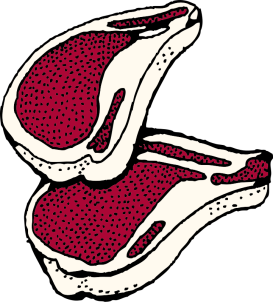 French fries
potato
2. fruits
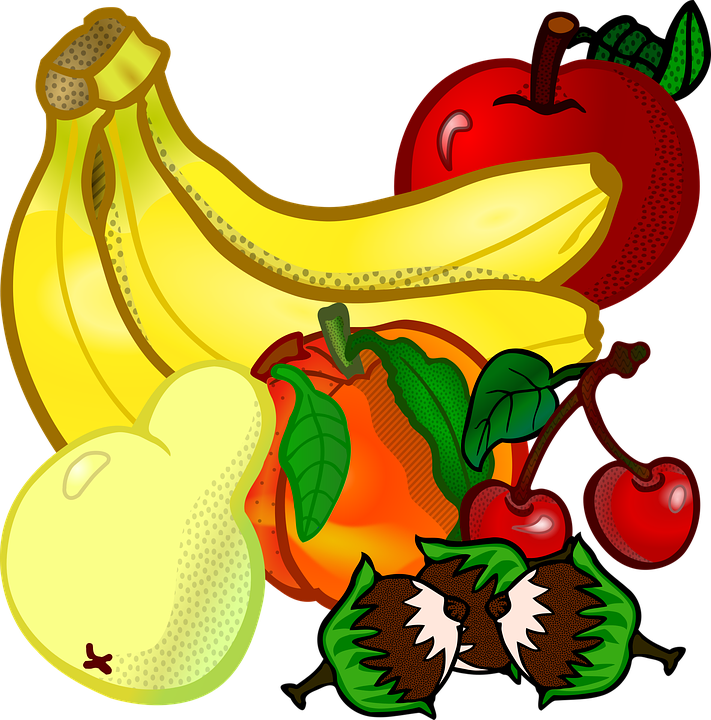 apple
grapes
mango
watermelon
pear
banana
cherry
strawberry
orange
pomegranate
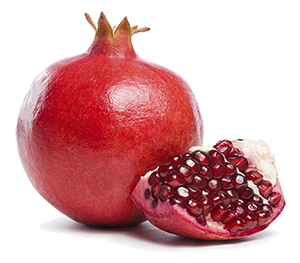 NOW, LET’S EXERCISE
mango
orange
pomegranate
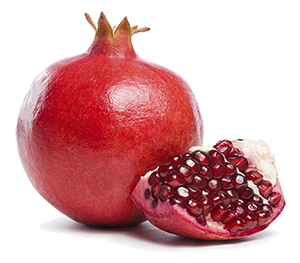 strawberry
cherry (cherries)
banana
pear
watermelon
grapes
apple
Vegetables
tomato
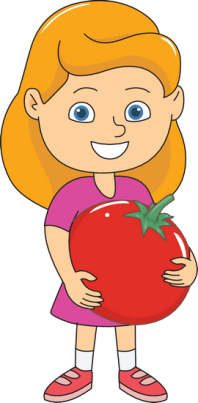 paprika
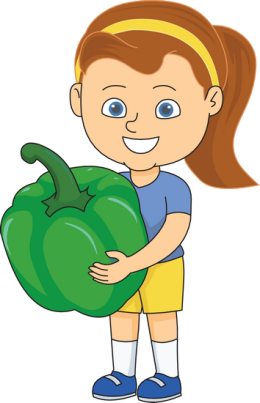 carrot
cauliflower
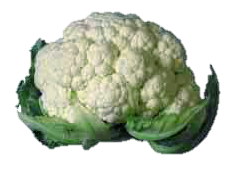 beetroot
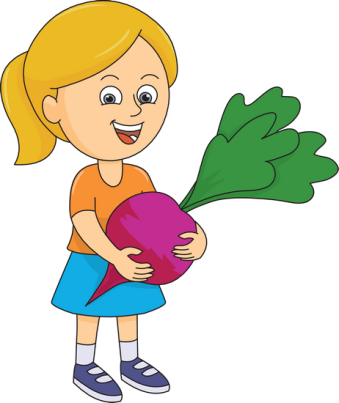 pumpkin
eggplant
maize
cucumber
radish
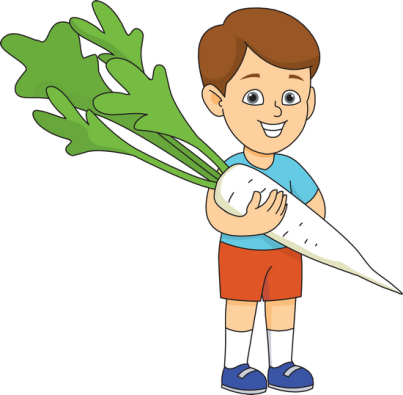 NOW, LET’S EXERCISE
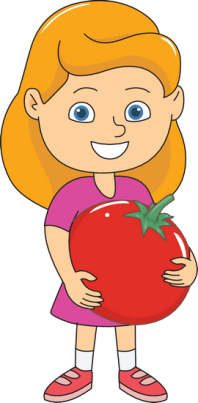 tomato
pumpkin
eggplant
paprika
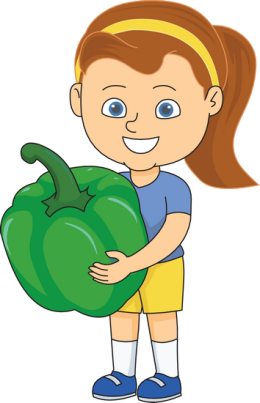 cauliflower
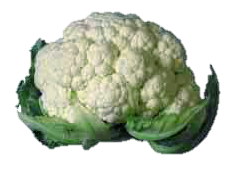 carrot
maize
beet
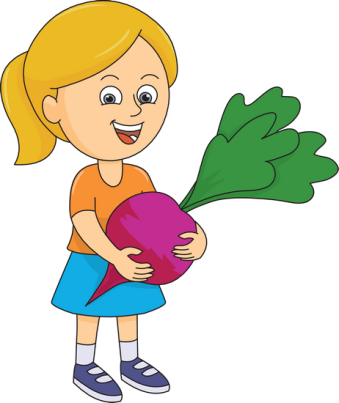 radish
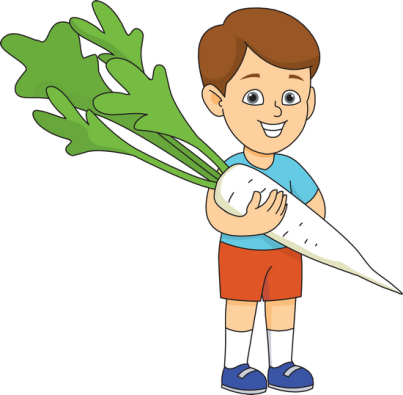 cucumber